Self and Self-Permanence
How do you define yourself?
2 minute independent writing warm-up #1
Think carefully: If you had to describe yourself using only 5 words, what would they be? Write them down.
5 minute independent writing warm-up #2
Now (on a separate piece of paper) write down as many things as you can that define you and who you are as a person. 
What are some of the things you wrote down? Put them into categories. (e.g. Academic, Extracurricular Activities, Personality Traits, etc.)
Discuss your lists and categories in a small group of 3-4. Does anything you wrote down overlap with someone else? If so, does this make them the same person as you?
[Speaker Notes: Have the students talk for a few minutes in small groups - then have them come back to the larger classroom (either zoom or in-person;  for zoom use breakout rooms). Each group must briefly summarize or share what they discussed. Then leave some time for larger group discussion that may have been prompted by something a smaller group shared.]
Thought Experiment:
Imagine you are a scientist working on the cutting edge of Artificial Intelligence. Your most recent project involves inputting information about yourself into a AI computer.
Does this computer effectively become you? Think back to the lists you made earlier. How much information would you have to input for the computer to become virtually indistinguishable from yourself? Is this even possible?
[Speaker Notes: Give the students a few minutes to think about this to themselves, then discuss as a large class.]
Watch these videos independently, then discuss with your group using the guiding questions on the following slide.
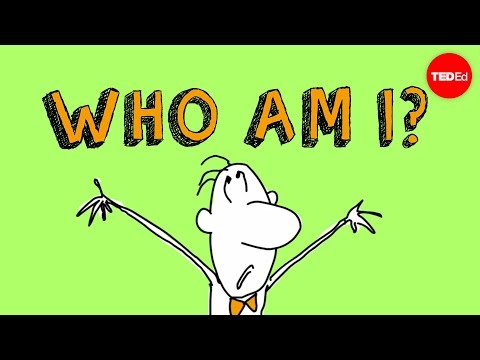 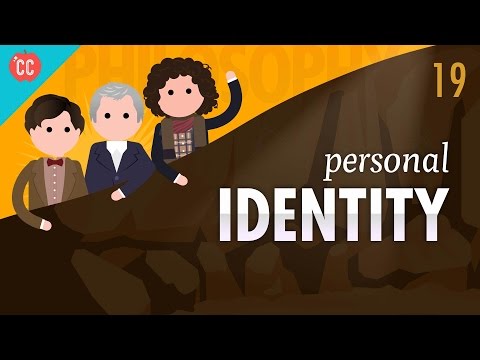 Guiding Questions:
Consider the Ship of Theseus. After thousands of years, is it really the same ship? If yes, has it changed at all? If not, what consequences does this have for your own personal permanence of identity? Are you the same person you were when you were born? 5 years old? 10? 15?
Think about the mad/evil scientist problem. Would you choose to torture your body with someone else's mind, or your mind in someone else's body?
What are the differences between “Body Theory” and “Memory Theory”? Which one are you more inclined towards? Why? If you could propose a third theory about what identity is and where the “self” lies, what would it be?
[Speaker Notes: Start in small groups - then again return to larger class. If on zoom, maybe try sharing the whiteboard and having each group write out something important they discussed.]
Thank you for participating!